VODE NA KOPNU-STAJAĆICE
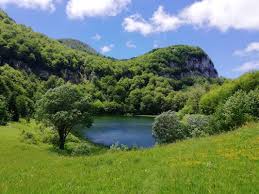 Kukas Bojana, prof.defektolog
STAJAČICE SU VODE NA KOPNU KOJE SE ZADRŽAVAJU NA JEDNOM MJESTU.
U VODE STAJAČICE UBRAJAMO JEZERA, MOČVARE I BARE,
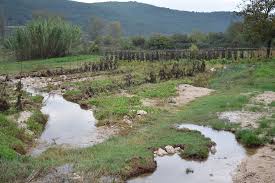 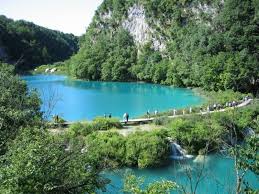 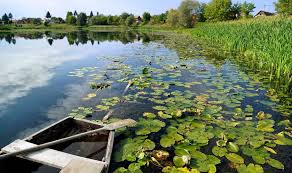 JEZERA
JEZERA SU UDUBLJENJA NA POVRŠINI KOPNA ISPUNJENA VODOM.
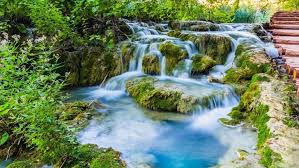 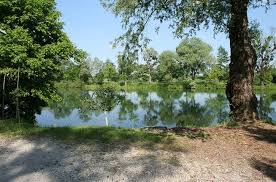 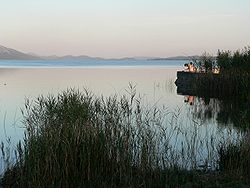 PRIRODNA JEZERA
KOD PRIRODNIH JEZERA VODA JE PRIRODNIM PUTEM ISPUNILA UDUBLJENJE.
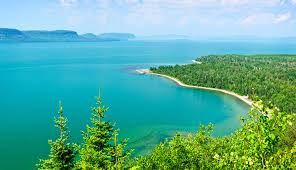 UMJETNA JEZERA
UMJETNA JEZERA NASTAJU RADOM ČOVJEKA.
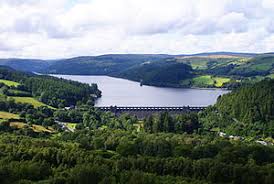 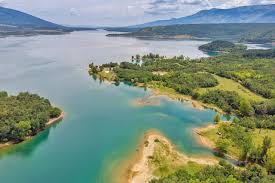 MOČVARE
MOČVARE SU NATOPLJENA PODRUČJA OBRASLA VEGETACIJOM TRSKE I ŠAŠA. Najpoznatije su: KOPAČKI RIT I LONJSKO POLJE.
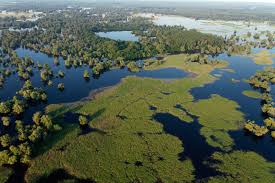 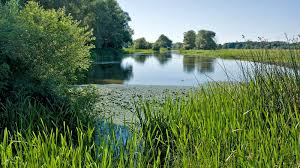 BARE
Bare su prirodna ili umjetna udubljenja nepravilnog oblika, odnosno plitke vodene mase gdje žive razne životinje i biljke u zonama niskih i visokih biljaka, kao i u zonama plitke i duboke vode. Bare se od močvara razlikuju zbog toga što svjetlost sunca u pravilu dopire do dna.
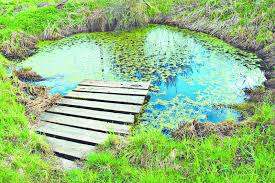 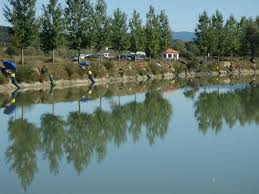 DOMAĆI URADAK
PROČITATI U UDŽBENIKU NASTAVNU JEDINICU – VODE NA KOPNU - STAJAĆICE.
RIJEŠITI ZADANE ZADATKE U UDŽBENIKU.
ODGOVORITE NA SLIJEDEĆA PITANJA.
1.NABROJI VRSTE VODA STAJAĆICA!
2.NABROJI VRSTE JEZERA!